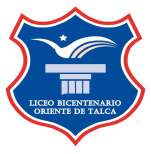 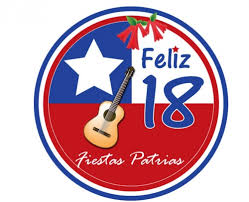 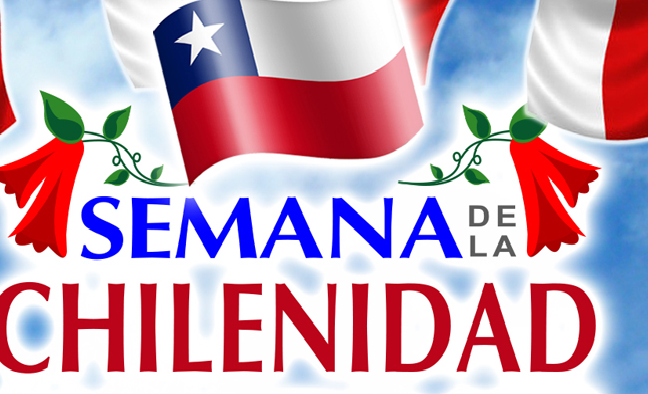 2020
ON LINE
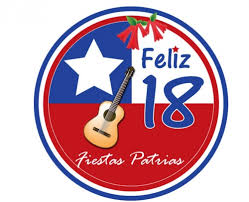 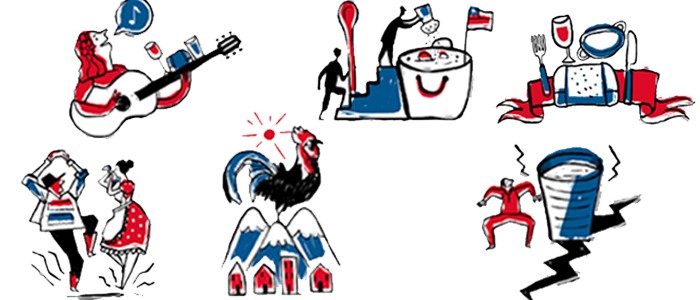 Se invita a toda la comunidad del Liceo Bicentenario Oriente de Talca a participar en las actividades  de Fiestas patrias desde sus casas.
OBJETIVOS ESPECÍFICOS
Fortalecer la expresión oral y escrita
Desarrollar habilidades de formación ciudadana:
Aplicar el razonamiento lógico,  la   creatividad, originalidad y motricidad.
ACTIVIDADES
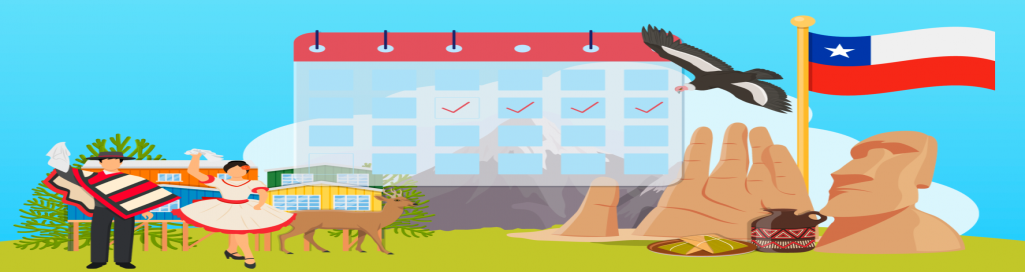 MATEMÁTICA:
TIRO AL BLANCO  DIESOCHERO
ORGANIZA: DEPARTAMENTO  DE MATEMATICA
OBJETIVO DE APRENDIZAJE: CONFECCIONAR JUEGO TIRO AL BLANCO UTILIZANDO EL CONCEPTO DE CIRCUNFERECIAS CONCENTRICAS.
INSTRUCCIONES: CONFECCIONA ESTE ENTRENENIDO JUEGO POPULAR TRAZANDO CON UN COMPAS LA PRIMERA CIRCUNFERENCIA, CON LA PUNTA EN LA MISMA POSICION, CAMBIA LA APERTURA DEL COMPAS Y TRAZA LA SEGUNDA, PROCEDE  DE LA MISMO MODO PARA TODAS LAS CIRCUNFERENCIAS QUE DESEES.
¡¡ANIMO Y PARTICIPA SERA PREMIADO EL MEJOR TIRO AL BLANCO DISEÑADO!!!!
MATERIALES: PUEDES UTILIZAR CARTULINAS DE DISTINTOS COLORES, LAPICES DE COLORES, GOMA EVA PLUMAVIT, LO QUE TENGAS EN TU CASA.
FECHA DE RECEPCION:  LA SEMANA DEL 14 AL 18 DE SEPTIEMBRE. PUEDES ENVIAR UN VIDEO O SUBIR FOTOGRAFIAS AL INSTAGRAM DEL LICEO.
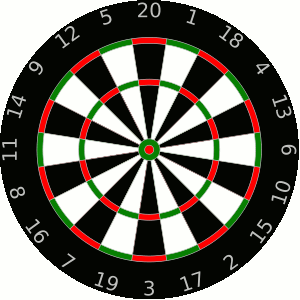 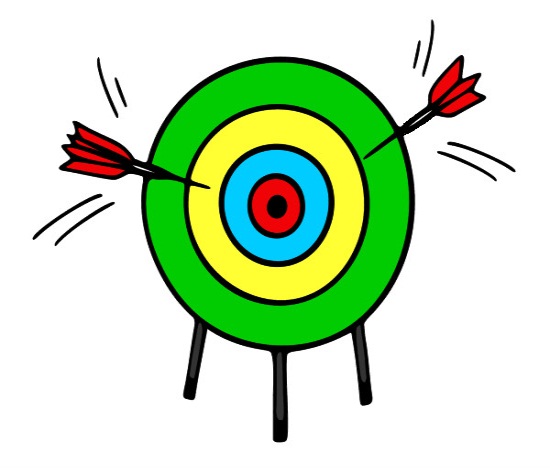 1° LUGAR :$15.000
 2°LUGAR :$10.000
3°LUGAR :$ 5000
FECHA DE RECEPCION: LA SEMANA DEL 14 AL 18 DE SEPTIEMBRE.
Enviar a : maria.ines.villarroel@liceobicentenariotalca.cl .
MÚSICA.
Concurso Familiar de Payas
Podrán participar padres e hijos.
Cada participante debe presentar una paya con el formato de Décima explicado en la primera página.
Deberán ser entregadas en forma PDF (paya escrita),  vía correo electrónico, y un video en familia recitándola.
Las payas deben contener dos conceptos claves: “Fiestas Patrias” y “familia”  al menos una vez en toda la composición poética.
Las payas enviadas al liceo deberán tener  siguiente formato:– Nombre completo del alumno  – Curso al que se está representando.– Apellidos de la Familia. (Ejemplo: Familia Pérez Rojas)
Se evaluará originalidad, participación familiar y presentación (Video)
Se evaluará estructura de la Décima, ortografía y la correcta Rima. (Parte Escrita)
1° LUGAR :$15.000
 2°LUGAR :$10.000
3°LUGAR :$ 5000
ARTES.
1° LUGAR :$15.000
 2°LUGAR :$10.000
3°LUGAR :$ 5000
CARTEL 
“MI RAMADA DIECIOCHERA”
Aspectos a considerar para seleccionar “CARTEL DE MI RAMADA DECIOCHERA”, debe enviarse una fotografía en formato PDF, y debe aparecer el o los alumnos con o sin sus familiares. Habrá primer, segundo y tercer lugar en esta categoría.
1.- El cartel deberá estar pegado en un lugar de la casa.
2.- El cartel deberá medir a lo menos un metro de largo, puede ser más largo.
3.- El nombre deberá ser inédito y original.
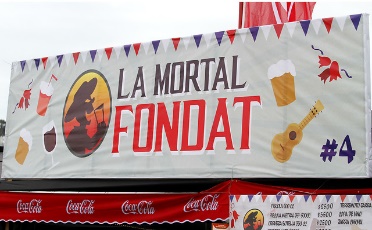 4.- Deberá ser con letras grandes y legibles.
5.- Deberá ser muy colorido y con uno o más dibujos alusivos.
6- No se consideraran trabajos que presenten  un lenguaje soez.  
7 .- Toda decoración dieciochera alrededor del cartel sumará puntos.
FECHA DE RECEPCION: LA SEMANA DEL 14 AL 18 DE SEPTIEMBRE AL CORREO francisco.hermosilla@liceobicentenariotalca.cl
1° LUGAR :$15.000
 2°LUGAR :$10.000
3°LUGAR :$ 5000
HISTORIA
EL PRECIO DE LA HISTORIA. 
       Objetivos: 
Indagar sobre el origen de antigüedades considerando, país de origen, año y razones del por qué cayó en desuso, entre otros.
Promover el desarrollo de habilidades de comunicación en los estudiantes.
Reglas del concurso.
Pueden participar todos los integrantes de la comunidad educativa del Liceo Bicentenario Oriente de Talca.
Los participantes deben presentar una reliquia que sea de su propiedad o que se encuentre en su hogar. La presentación se graba en un video, el cual deberán adjuntar a las siguientes direcciones  de correo eduardo.arellano@liceobicentenariotalca.cl> o patricia.andrade@liceobicentenariotalca.cl LA SEMANA DEL 14 AL 18 DE SEPTIEMBRE
                 Aspectos a evaluar en la presentación y ponderación.
Antigüedad de la pieza. 20%
Estado de conservación. 20%
Novedad y singularidad. 10%
Calidad de la promoción.
Pertinencia. 10%
Uso del lenguaje. 10%
Explicación sobre el origen e historia de la reliquia. 30%
La presentación puede ser individual o en compañía de algún familiar.
EDUCACIÓN FÍSICA.
Participantes: Estudiantes, apoderados, núcleo familiar 
Descripción: Bailar un pie de cueca ejecutando los pasos y estructura básica de la danza. El objetivo es involucrar a los miembros de la familia creando un ambiente distendido en el cual prevalezcan momentos de alegría, unión y celebración de nuestras fiestas patrias. Pueden decorar el espacio a utilizar con motivos patrióticos y además cualquier tipo de material de decoración. No es obligatorio que la pareja o parejas de bailes usen la vestimenta típica.
Premios: 1° lugar $15000 
   2° lugar $10000 
   3° lugar $  5000
Jueces: Profesora Carolina Rojas Mardones
 Profesor Xavier Beltrán Flores
  
Si existe igualdad de puntaje, lo profesores deciden los respectivos lugares según criterio profesional.
1° LUGAR :$15.000
 2°LUGAR :$10.000
3°LUGAR :$ 5000
DEPARTAMENTO DE LENGUAJE
BASES concurso de dramatización/ “FIESTAS PATRIAS EN FAMILIA”
OBJETIVOS: La actividad de fiestas patrias escolar, está orientada a promover y estimular la participación de la comunidad Bicentenario, integrando tanto a estudiantes como padres y apoderados, la intención es vivenciar y rescatar procesos de identidad nacional tanto en tradiciones como costumbres, la idea es plasmarlo a través de una breve representación teatral cuyo resultado debe ser filmado y enviado a las fuentes pertinentes.
BASES:
•	Los estudiantes que quieran participar deben hacerlo como mínimo con 1 integrante de su familia. 
•	Deben filmar su representación con un teléfono celular, este no debe exceder más de 3 minutos. 
•	Al enviar el archivo, deben adjuntar datos del concursante principal, ya sea, nombre completo, curso y nombre de su dramatización.
•	Podrán incluir escenografía, vestimenta, iluminación y efectos de sonido, esto será considerado en la evaluación. 
•	Los diálogos deben ser creados dependiendo del contexto del tema seleccionado, recordar que la actividad debe estar orientada a las tradiciones y costumbres tanto locales como nacionales. A cada creación se le puede brindar un sello particular. A continuación, se adjuntan algunas como ejemplo.
Primera Junta Nacional de Gobierno
Personajes típicos chilenos (Cantor de micro, Pregoneros, Chinchinero, Pescador chilote, Lustra botas, Organillero, Feriante, etc.)
La declaración de la Independencia
El velorio del angelito
Matrimonios campesinos
Juegos típicos
Fondas campesinas
Artistas de la zona: Pablo de Rokha, Margot Loyola, González Bastías, Guadalupe del Carmen, Pablo Neruda, etc. 
La fundación de Talca, entre otros.
Recordar que estos son solo ejemplos, que de igual manera se pueden realizar.
Los videos deben ser enviados al siguiente correo: pulgarjandres@gmail.com, Google drive u otro, si el archivo es mayor al tamaño permitido.
1° LUGAR :$15.000
 2°LUGAR :$10.000
3°LUGAR :$ 5000
Para objeto de evaluación, se considerarán los siguientes aspectos: 
Interpretación: Se calificará la capacidad interpretativa de los participantes y el sentido de la obra en relación con el tema representado. 
Representación: Se tomará en cuenta la expresión oral que comprende la vocalización, pronunciación y dicción, así como la expresión corporal: postura, gesto y movimiento y la construcción del personaje. 
Dominio del espacio: Se examinará el desplazamiento en el espacio y la creación del ambiente. 
Vestimenta y escenografía: Se calificará la creatividad en el uso de la vestimenta, de acuerdo con el sentido de la obra. 
Ritmo y creatividad: Se considerará el orden y compás en la sucesión de los hechos, acciones, silencios y música, así como la puesta en escena innovadora. 
Diálogo: Se observará la relación y creación de los textos en base a la representación seleccionada. 
Aspectos técnicos: Se considerará en la evaluación que el video sea visible nítidamente y que el audio no presente dificultades al reproducirlo.
FECHA DE RECEPCION: LA SEMANA DEL 14 AL 18 DE SEPTIEMBRE
DEPARTAMENTO DE INGLES
Organiza departamento de inglés: Daniela Rodríguez
					                    Pablo Muñoz
The perfect celebration
Objetivo: Expresar a través del idioma inglés actividades favoritas que realizan durante fiestas patrias.
1st place :$15.000
2nd place  :$10.000
3rd place :$ 5000
Instrucciones
 Cada participante debe grabar un breve video indicando:
	-Actividades (juegos, bailes, etc.) Que le gusta realizar durante las fiestas patrias. (Mínimo 2)
 	-Comidas típicas que más disfrutan durante la celebración. (Mínimo 2)
	-Cada actividad o comida debe ser presentada en inglés.
	- En el video se debe mostrar la actividad o comida que menciona.
	 -El video debe tener una duración máxima de 2 minutos y debe utilizar exclusivamente idioma inglés.
	 -Para seleccionar a los ganadores se considerará originalidad, uso del vocabulario, seguridad al momento de hablar, participación de familia/amigos.
FECHA DE RECEPCION: LA SEMANA DEL 14 AL 18 DE SEPTIEMBRE
Enviar video a “teacher.pablo407@gmail.com”